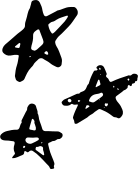 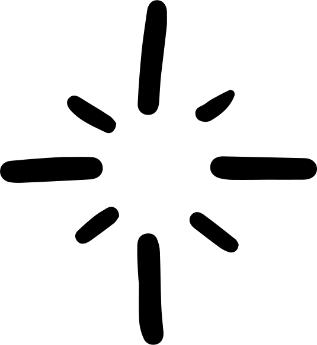 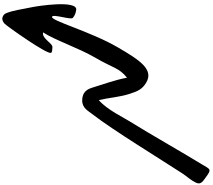 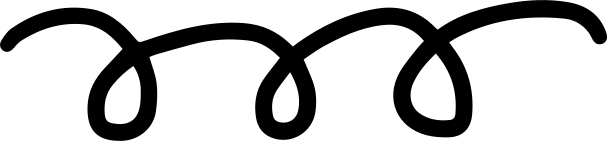 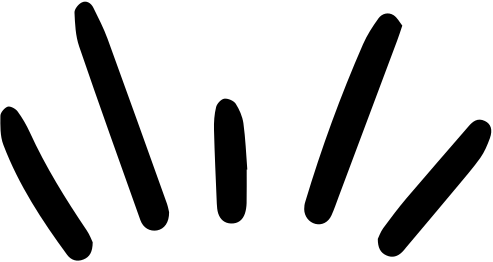 CHÀO MỪNG CÁC EM ĐẾN VỚI BÀI HỌC NGÀY HÔM NAY!
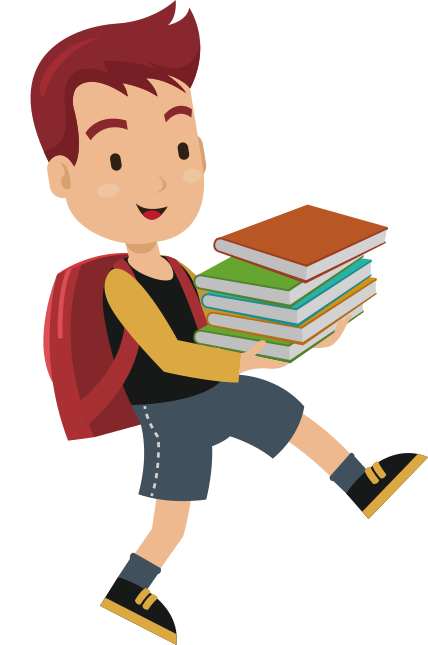 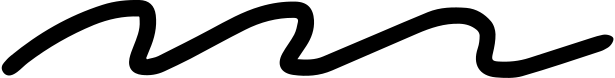 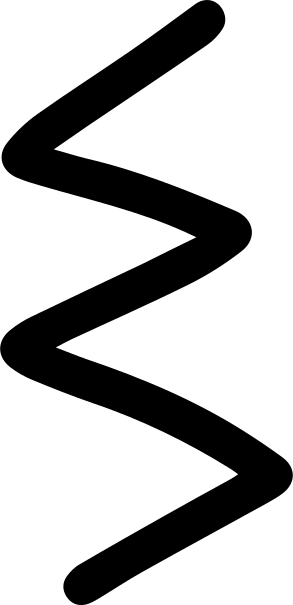 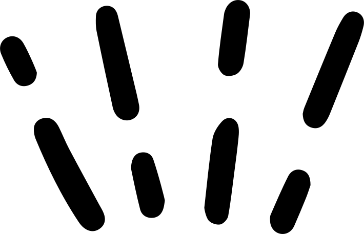 TRÒ CHUYỆN CÙNG THIÊN NHIÊN
BÀI 5
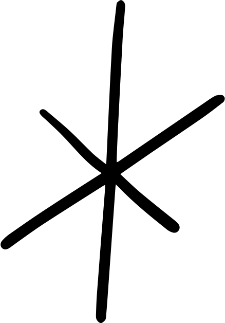 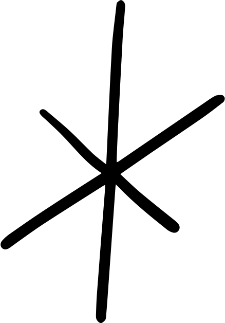 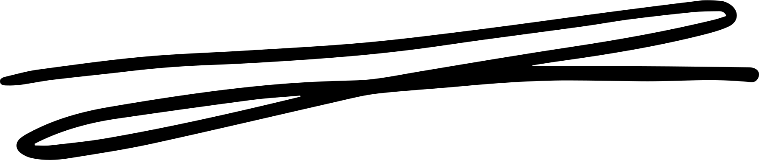 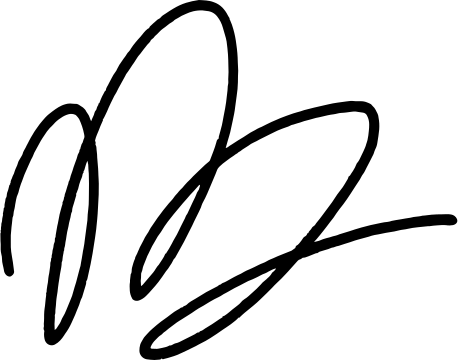 KHỞI ĐỘNG
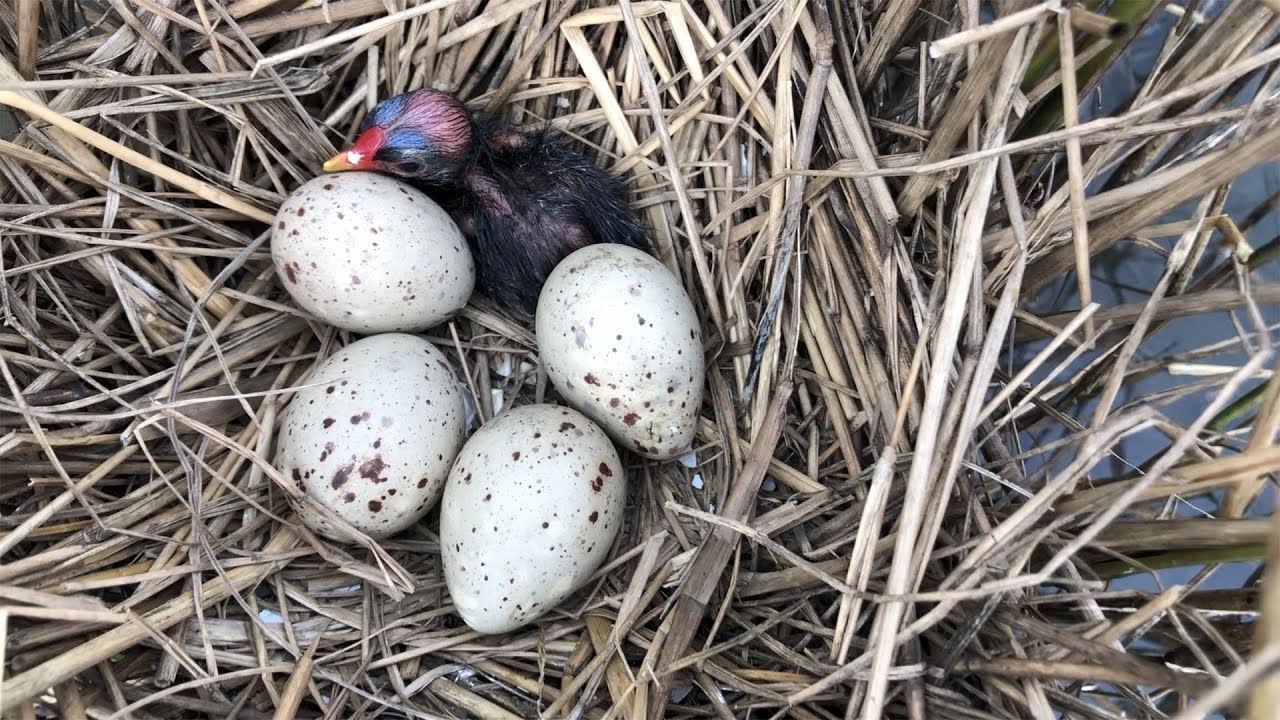 Mỗi năm, khi đến kì nghỉ hè, em có được bố mẹ cho về quê không? Em đã tham gia những hoạt động ngày hè nào cùng các bạn? Hoạt động nào em yêu thích nhất?
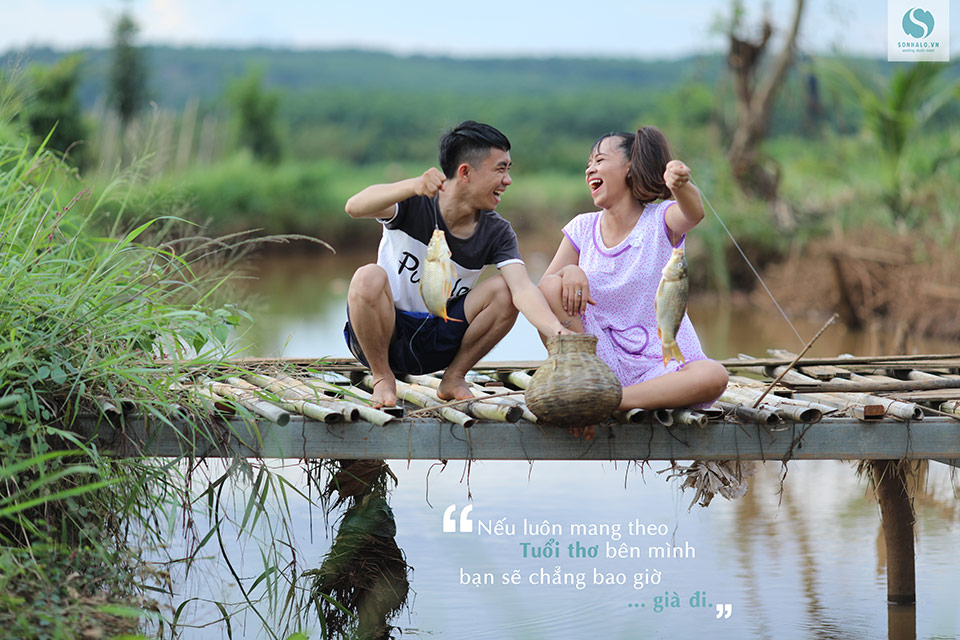 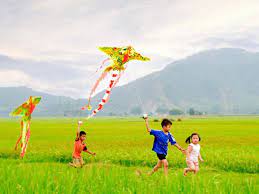 ĐỌC - HIỂU VĂN BẢN
LAO XAO NGÀY HÈ
          
                 ( Duy Khán)
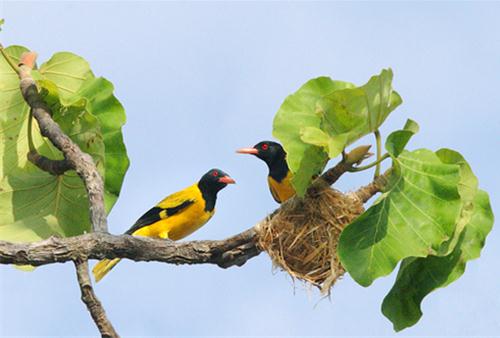 I. TÌM HIỂU CHUNG
II. ĐỌC HIỂU VĂN BẢN
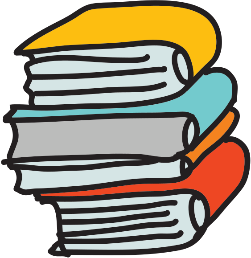 NỘI DUNG BÀI HỌC
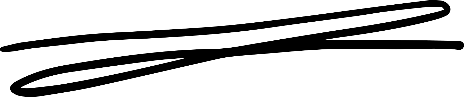 III. TỔNG KẾT
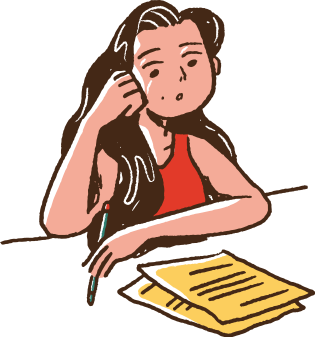 I. TÌM HIỂU CHUNG
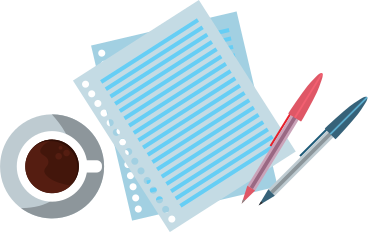 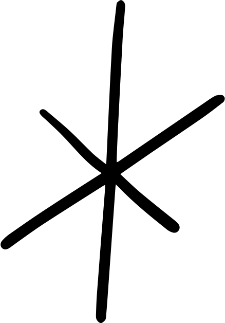 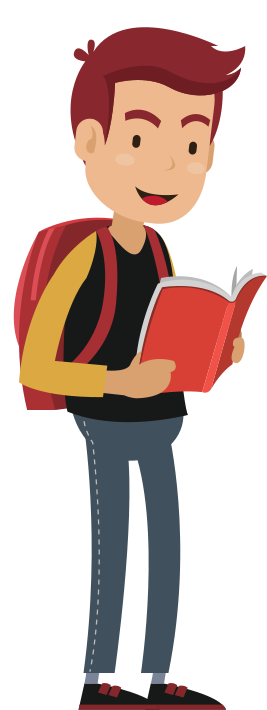 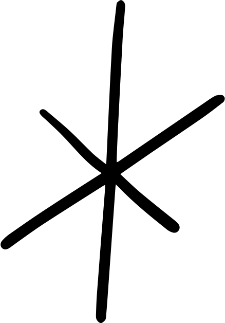 I. TÌM HIỂU CHUNG
Đọc phần Kiến thức ngữ văn  trong SGK trang 111 để nêu những hiểu biết về thể loại kí và hồi kí
+ Thế nào là Kí? 
+ Hồi kí là gì? Hồi kí có những đặc điểm về hình thức như thế nào?
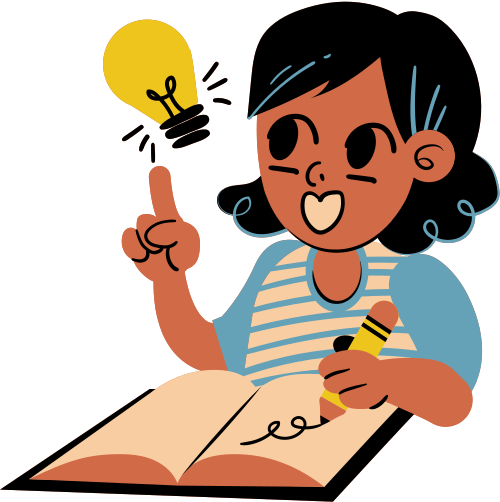 I. TÌM HIỂU CHUNG
1. Kí
- Khái niệm: Kí là thể loại văn học coi trọng sự thật và những trải nghiệm, chứng kiến của chính người viết. Trong kí, có những tác phẩm thiên về kể sự việc như hồi kí, du kí…, có những tác phẩm thiên về biểu cảm như tùy bút, tản văn.
- Nội dung: Chủ yếu kể về những sự việc mà người viết đã từng tham dự hoặc chứng kiến trong quá khứ.
I. TÌM HIỂU CHUNG
1. Kí
Hình thức thể Kí
Ghi chép và cách kể sự việc
+ Người viết phải thu thập nguồn tư liệu chân thực, chính xác và tin cậy. 
+ Quá trình ghi chép phải biến thành một câu chuyện sinh động, có sức hấp dẫn đối với người đọc.
Các sự việc thường được kể theo trình tự thời gian, gắn với một hoặc nhiều giai đoạn trong cuộc đời tác giả.
Người kể chuyện ngôi thứ nhất (thường xưng “tôi” hoặc “chúng tôi”). Người kể chuyện thường là tác giả (nhưng không hoàn toàn là tác giả).
Thảo luận: Qua tìm hiểu ở nhà, nêu những hiểu biết của em về tác giả Duy Khán và hồi kí Tuổi thơ im lặng?
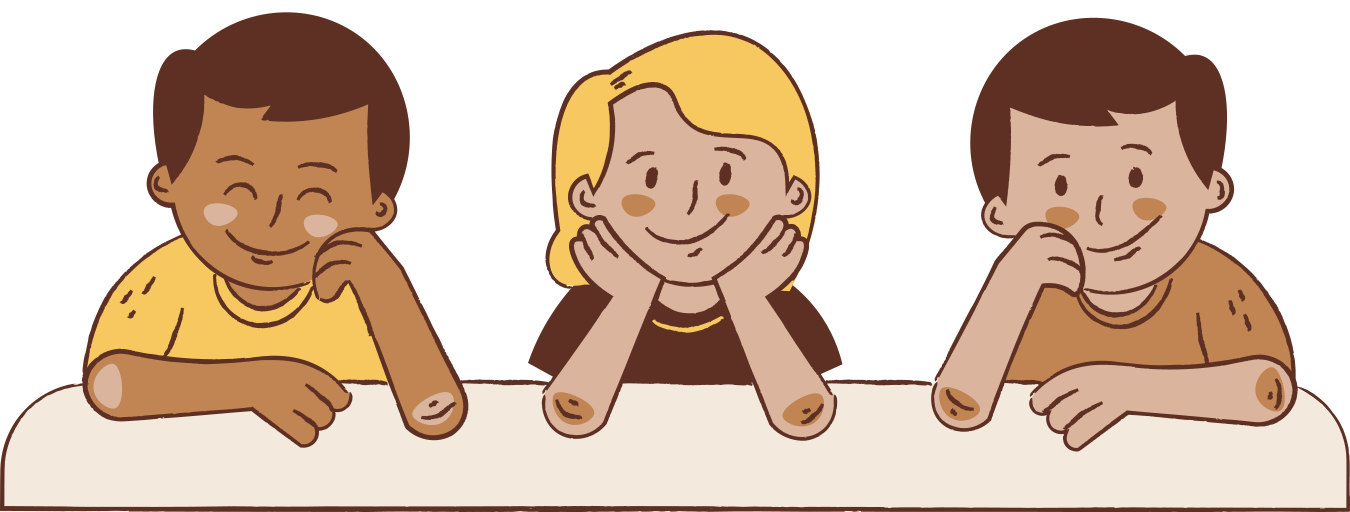 2. Tác giả
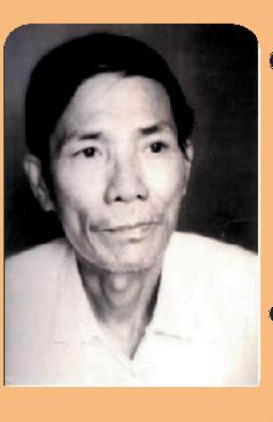 - Tên: Nguyễn Duy Khán (1934 –1993)
- Quê quán: Bắc Ninh
Ông là nhà văn, nhà báo, phóng viên chiến trường trong hai cuộc kháng chiến chống Pháp và chống Mĩ.
Là nhà văn dành nhiều trang tâm huyết cho quê hương và gia đình.
3. Tác phẩm
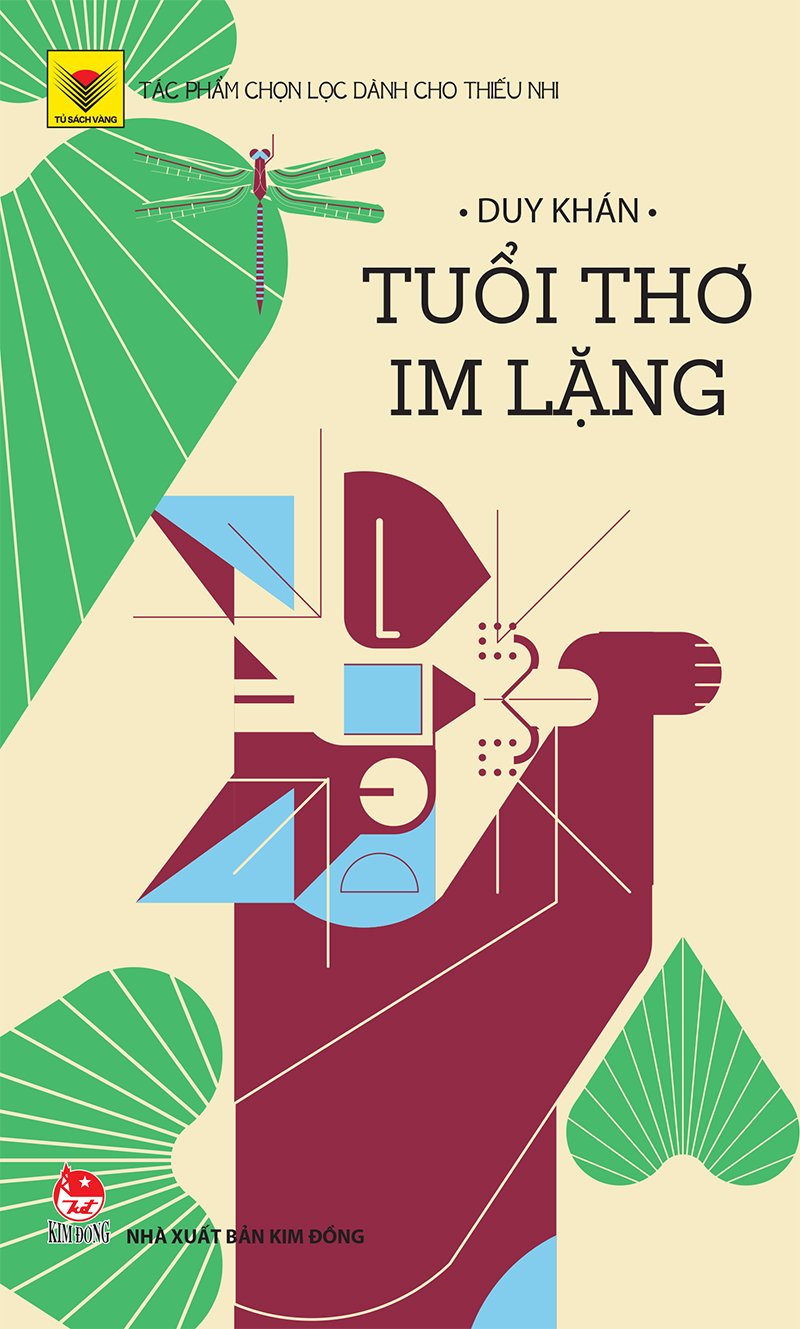 Hồi kí Tuổi thơ im lặng.
Cuốn sách được viết trong nhiều năm (từ 1977 đến 1984), xuất bản lần đầu năm 1986. Hồi kí tập hợp gồm 29 chương nhỏ trải dài từ lúc tác giả bắt đầu biết nhận thức cho đến khi gia nhập quân đội năm 15 tuổi. Mỗi chương là những kí ức sinh động về làng quê Bắc Ninh, từ thiên nhiên, phong tục, lễ hội đến mảnh đời những con người có số phận éo le, con vật nuôi, qua con mắt trẻ thơ, không định kiến của cậu bé Khán).
3. Tác phẩm
b. Đoạn trích Lao xao ngày hè
- VB được trích từ Hồi kí tự truyện "Tuổi thơ im lặng".
- Thể loại: hồi kí
- Ngôi kể: ngôi thứ nhất, qua cảm nhận của nhân vật “tôi”.
- Phương thức biểu đạt: Tự sự , miêu tả.
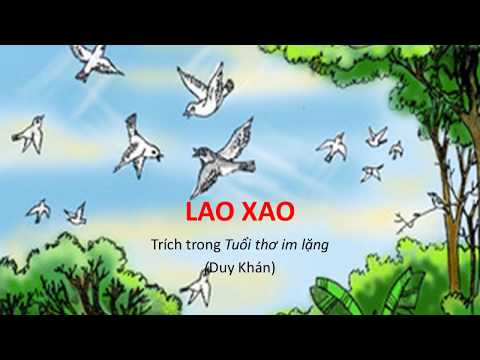 3. Tác phẩm
II. ĐỌC HIỂU VĂN BẢN
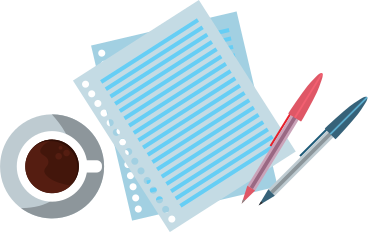 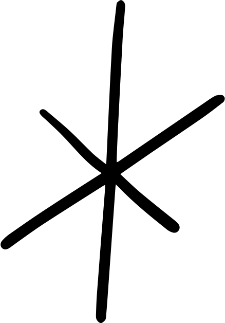 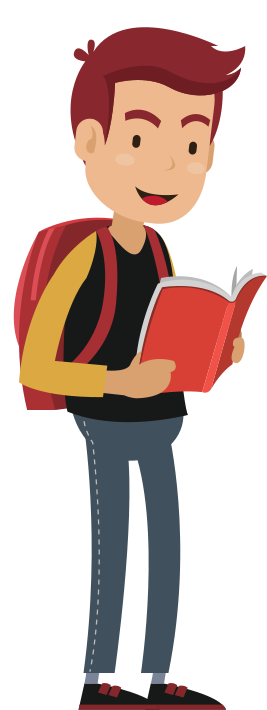 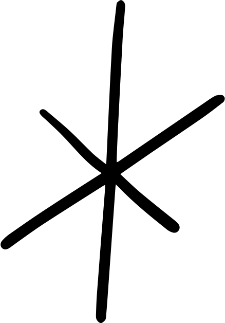 1. Khung cảnh vườn quê vào buổi sáng chớm hè
THẢO LUẬN NHÓM
Thời gian: 4 phút
Nhiệm vụ: Đọc sách giáo khoa và hoàn thành các nội dung sau
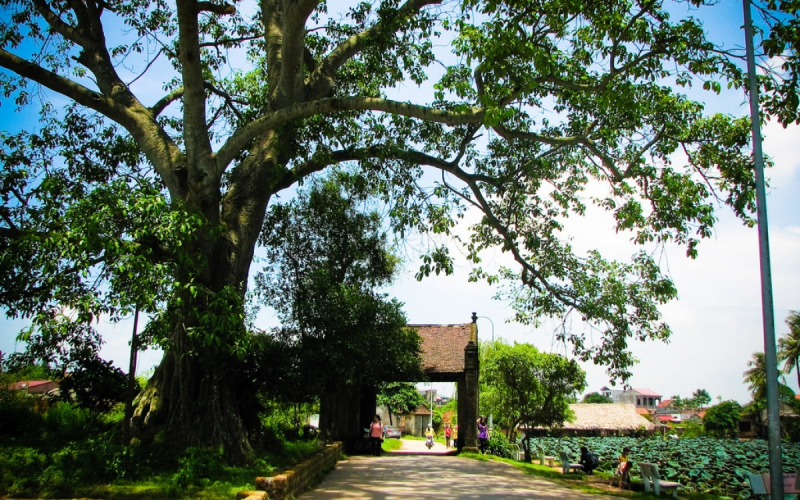 1. Khung cảnh vườn quê vào buổi sáng chớm hè
* Người kể chuyện: nhân vật “tôi” - ngôi thứ nhất.
* Khung cảnh: vườn quê vào buổi sáng chớm hè.
* Hình ảnh:
- Cây cối um tùm
- Cả làng thơm
- Hoa lan nở trắng xoá
- Hoa móng rồng thơm như mùi mít chín
- Hoa giẻ từng chùm
- Ong vàng, ong vò vẽ...
Bướm hiền lành bỏ chỗ lao xao
* Âm thanh của cây cối, muôn vật, đất trời, âm thanh của con người: lao xao, râm ran.
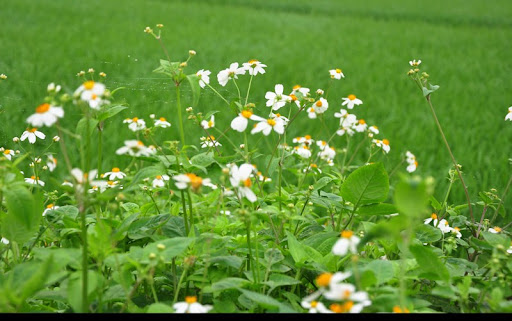 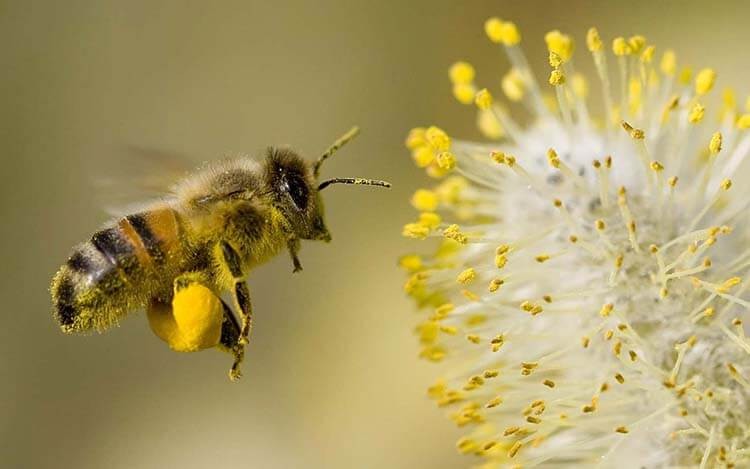 2. Thế giới loài chim trong bức tranh phong cảnh thiên nhiên của làng quê lúc giao mùa
Hình ảnh: bồ các, chim ri, chim sáo, sáo sậu, sáo đen, tu hú, bìm bịp, diều hâu, quạ đen, quạ khoang, chim cắt, chèo bèo.
* Cụ thể: 
 Bồ các: tiếng kêu các các, vừa bay vừa kêu cứ như bị ai đuổi đánh.
 Diều hâu: mũi khoằm, đánh hơi tinh lắm.
 Chèo bẻo: những mũi tên đen, mang hình đuôi cá từ đâu tới tấp bay đến. Ngày mùa chúng thức suốt đêm, mới tờ mờ đất nó đã cất tiếng gọi người “chè cheo chét”.
 Chim cắt: cánh nhọn như dao bầu chọc tiết lợn, khi đánh nhau chỉ xỉa bằng cánh.
 Âm thanh: tiếng kêu của các loài chim “các… các”, “bịm bịp”, “chéc chéc”, tiếng con gà mái “cực cực”, con vịt bầu “ mặc, mặc”.
2. Thế giới loài chim trong bức tranh phong cảnh thiên nhiên của làng quê lúc giao mùa
Em có nhận xét gì về bức tranh quê hương? Qua đó, em cảm nhận được tình cảm của tác giả với quê hương như thế nào?
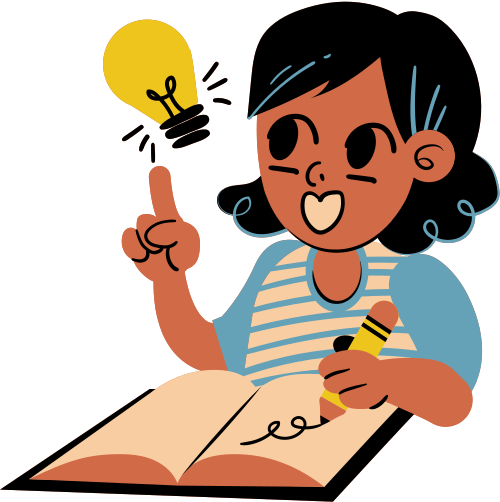 2. Thế giới loài chim trong bức tranh phong cảnh thiên nhiên của làng quê lúc giao mùa
2. Thế giới loài chim trong bức tranh phong cảnh thiên nhiên của làng quê lúc giao mùa
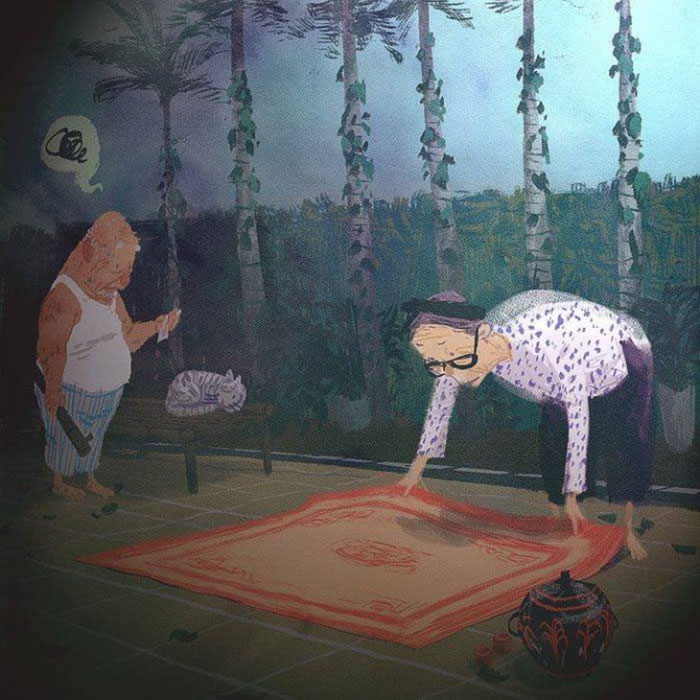 3. Cảnh sinh hoạt buổi chiều và tối ở làng quê
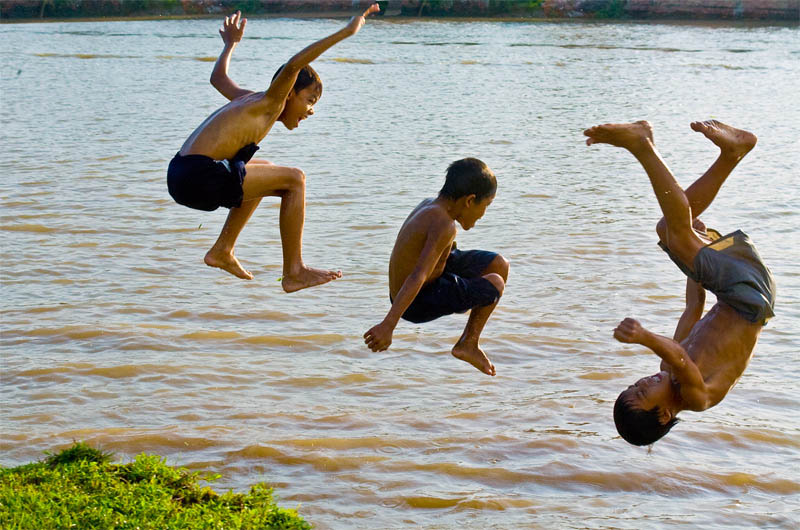 3. Cảnh sinh hoạt buổi chiều và tối ở làng quê
Những câu văn, hình ảnh sau thể hiện tình cảm gì của tác giả với quê hương?
Nhớ thương, trân trọng (sự đầm ấm quây quần của sinh hoạt gia đình trong những tháng ngày thơ ấu êm đềm đầy thanh âm, hương sắc, gió, trăng,...)
Sự mãn nguyện với hạnh phúc đơn sơ.
Niềm xao xuyến bâng khuâng khó tả, nhớ tiếc niềm vui hiện có hiếm hoi, mong ước thiết tha: mọi mùa hè đểu chan chứa niềm vui lao xao như thế.
III. TỔNG KẾT
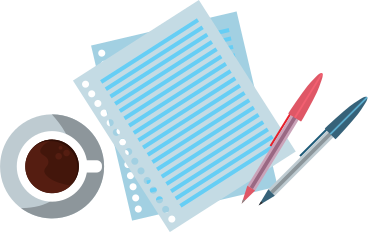 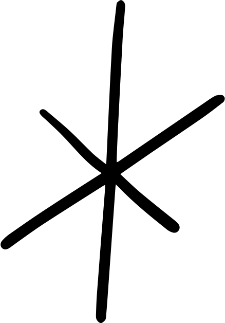 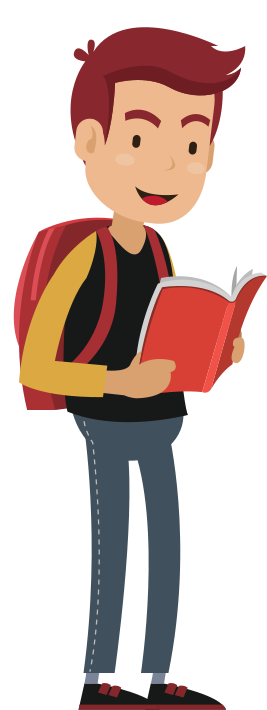 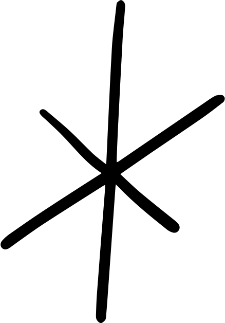 2. Thế giới loài chim trong bức tranh phong cảnh thiên nhiên của làng quê lúc giao mùa
Em có nhận xét gì về bức tranh quê hương? Qua đó, em cảm nhận được tình cảm của tác giả với quê hương như thế nào?
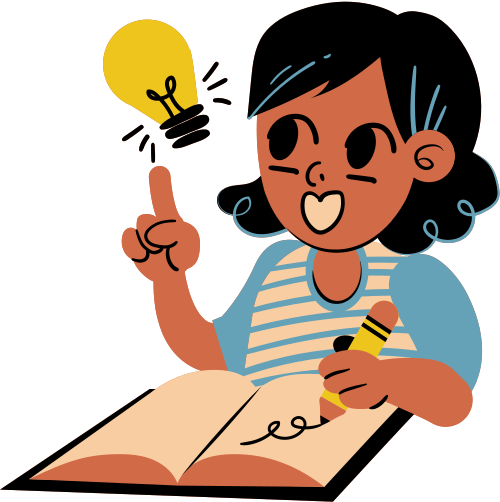 Nội dung: Bức tranh ngày hè làng quê với những thông tin thú vị về các loài chim, từ tập tính, hình dáng cho tới thói quen bắt mồi…
-Một bức tranh thiên nhiên sinh động, tràn đầy sức sống. Bộc lộ tình yêu thiên nhiên, yêu quê hương, đất nước.
Nghệ thuật:
- Quan sát tinh tế, lựa chọn chi tiết tiêu biểu, vốn  hiểu biết phong phú, miêu tả tự nhiên, sinh động và hấp dẫn. Sử dụng nhiều yếu tố dân gian như đồng dao, thành ngữ.
- Lời văn giàu hình ảnh.
- Sử dụng các phép tu từ so sánh, nhân hóa; từ ngữ chắt lọc tinh tế.
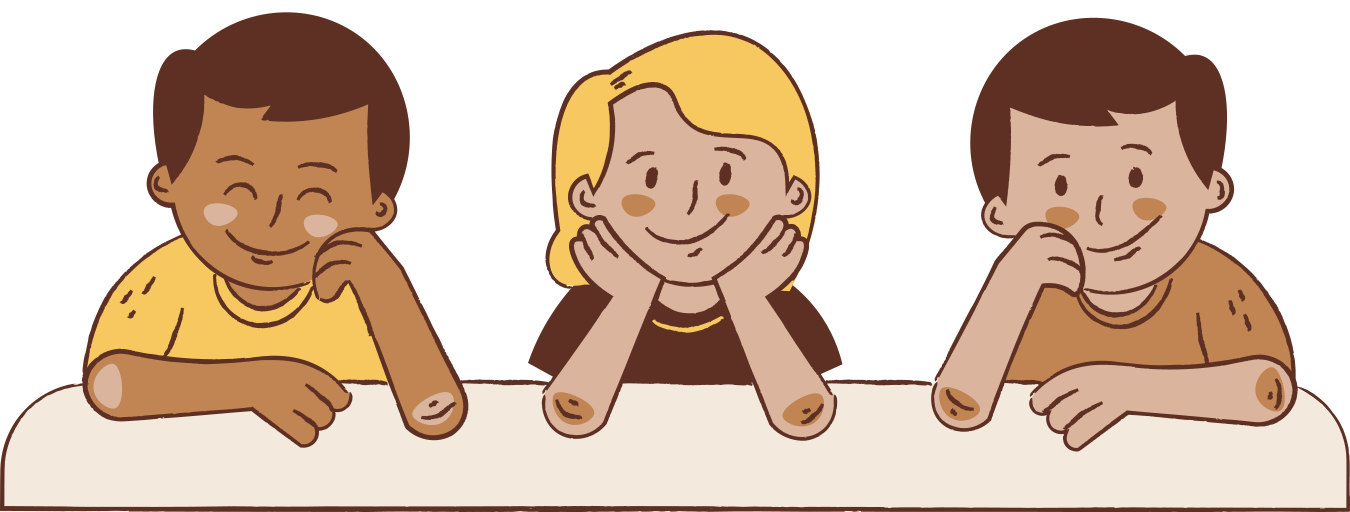 LUYỆN TẬP
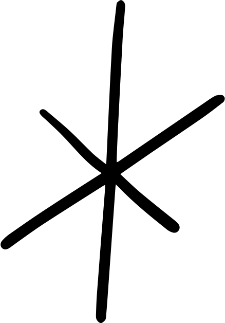 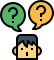 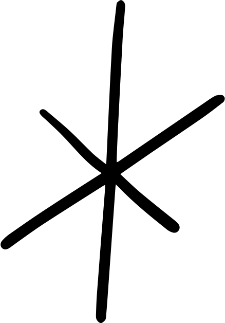 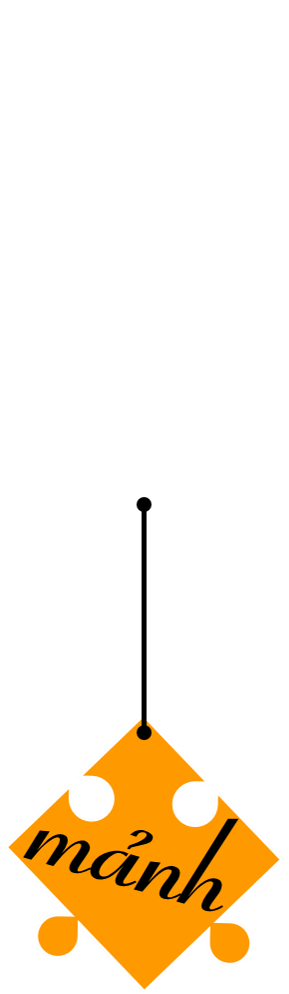 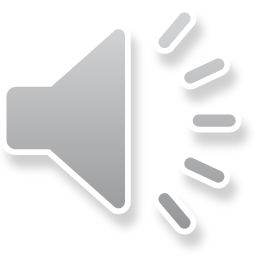 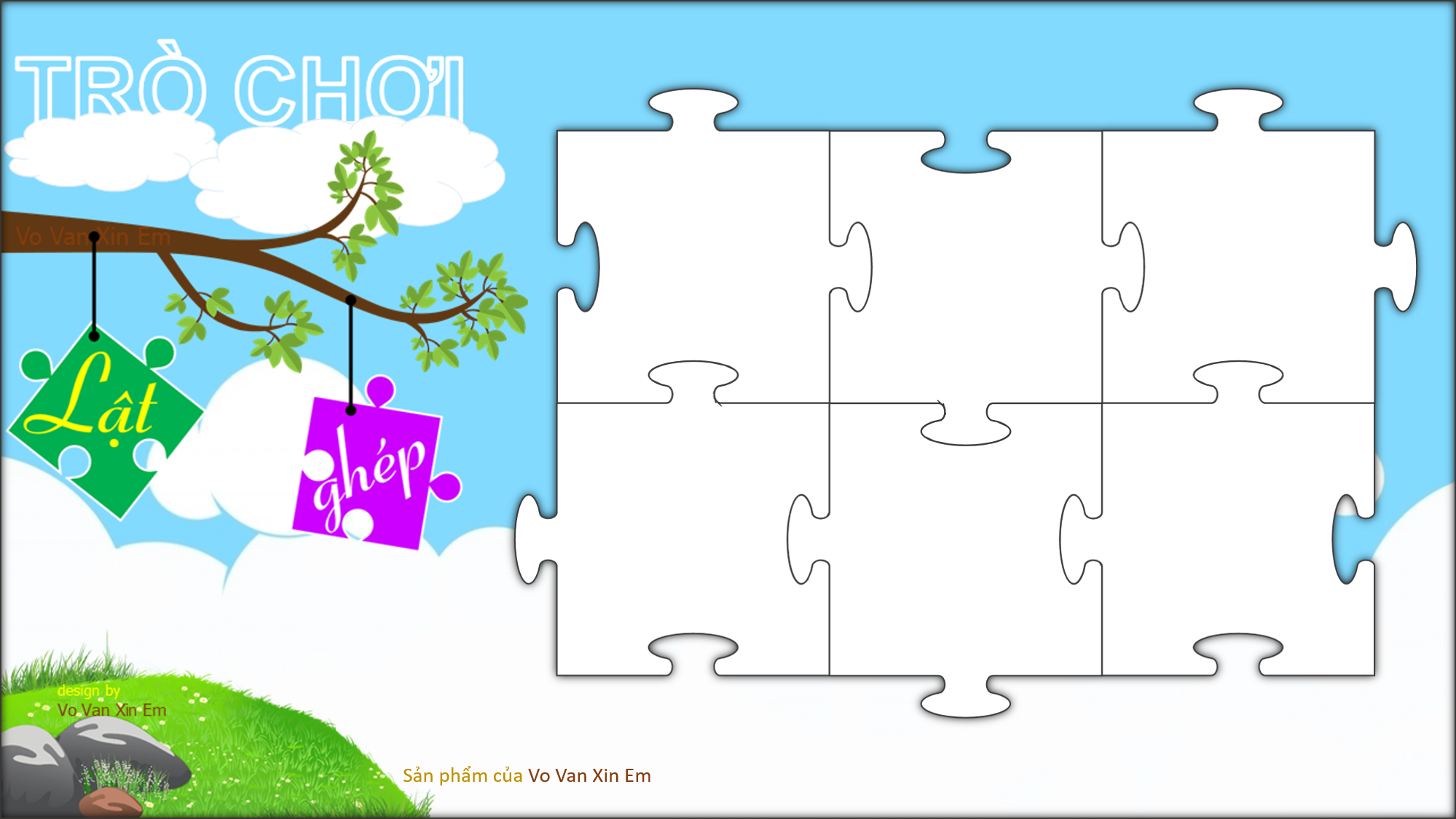 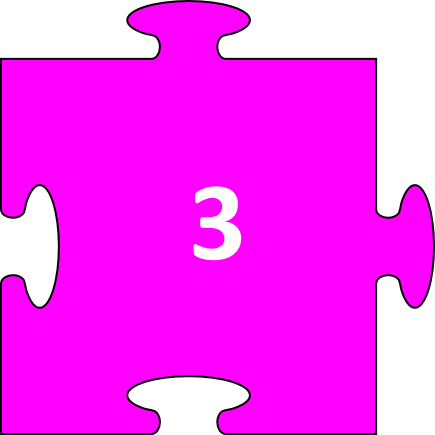 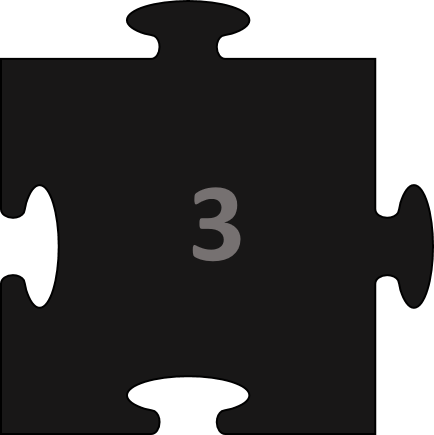 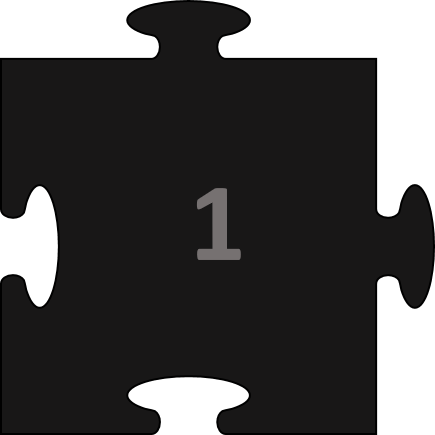 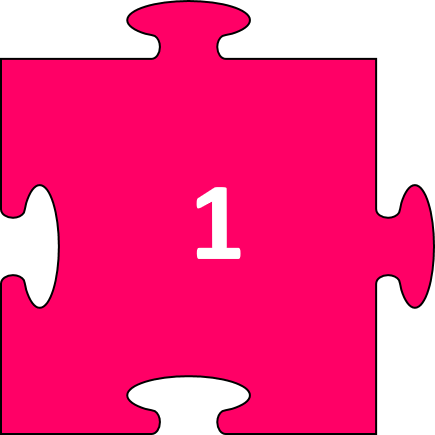 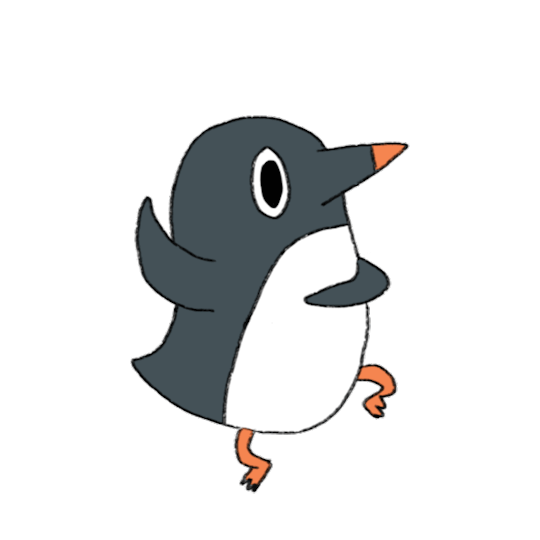 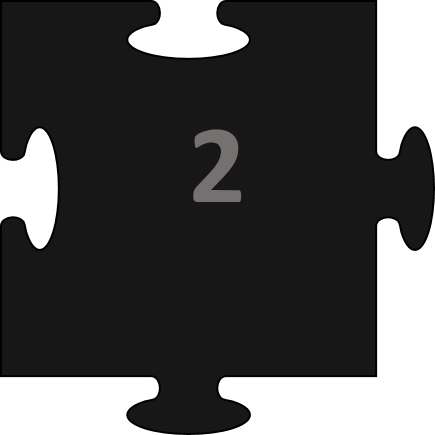 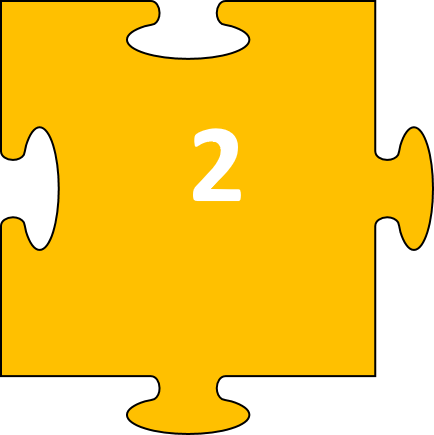 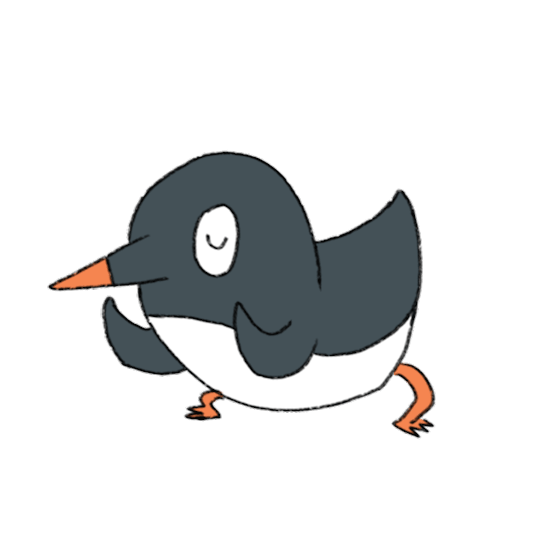 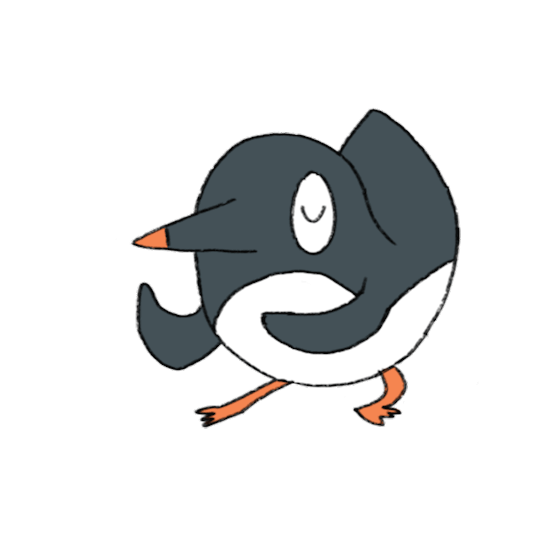 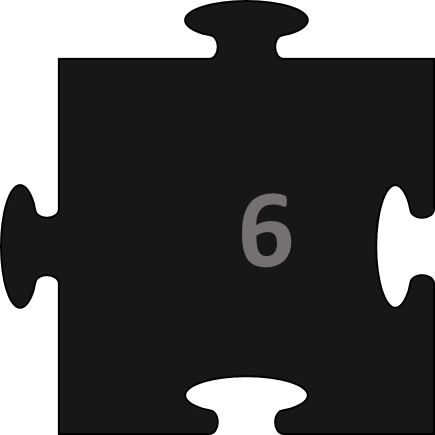 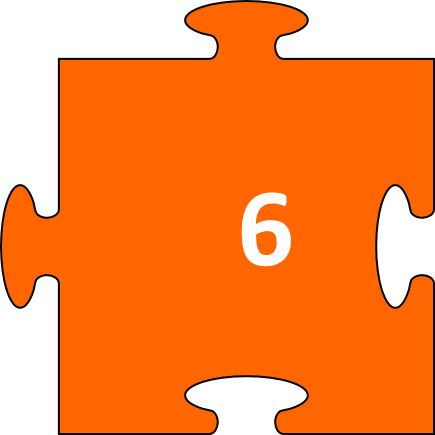 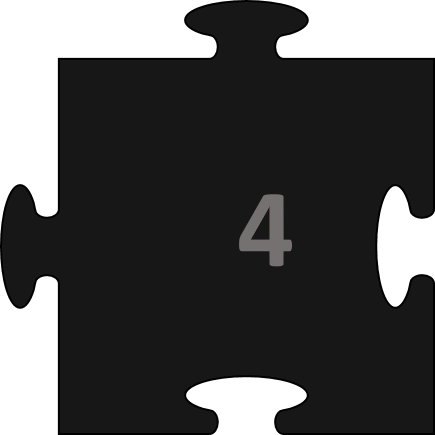 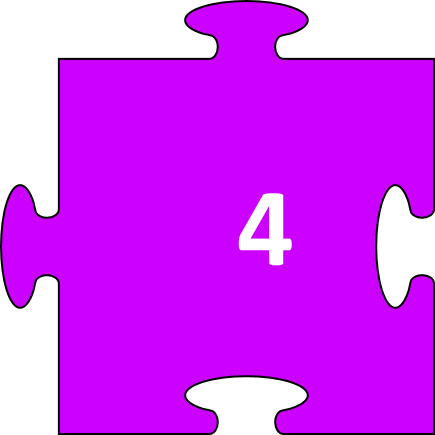 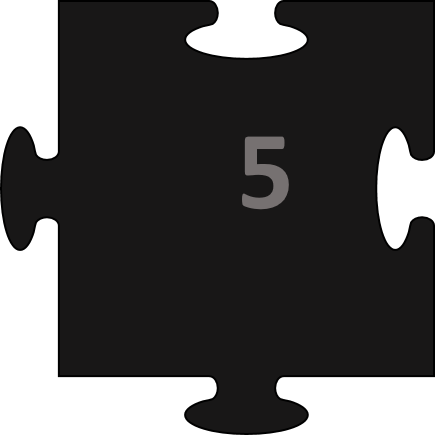 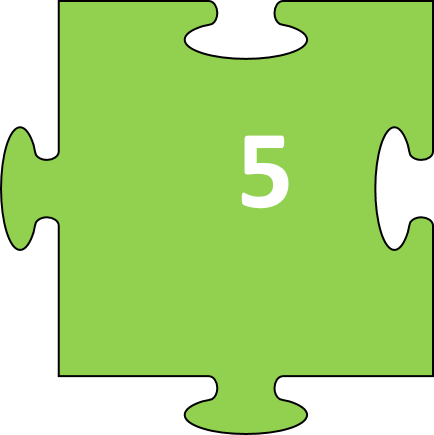 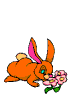 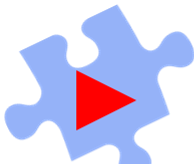 Tác giả Duy Khán đã từng tham gia những công việc nào?
Là nhà văn quân đội
 Là một giáo viên
 Là một phóng viên
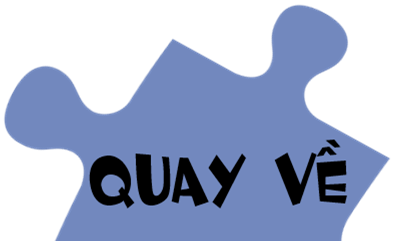 Văn bản "Lao Xao" viết theo phương thức biểu đạt nào?
Tự sự và miêu tả
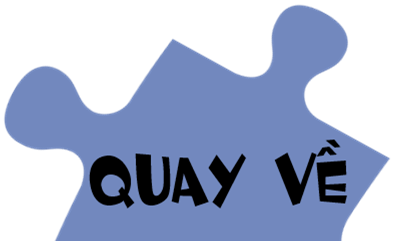 Đoạn trích Lao xao thuộc thể loại nào?
Hồi kí tự truyện
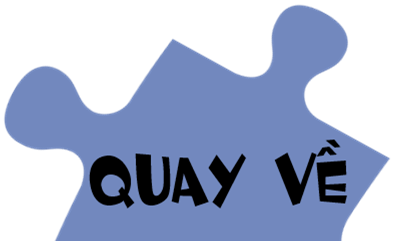 Trong đoạn trích thứ hai, tác giả đã miêu tả cuộc đánh nhau giữa
Chèo bẻo và chim cắt
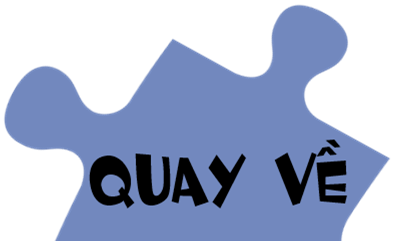 Nội dung chính của đoạn trích đề cập đến loài vật nào?
Loài chim
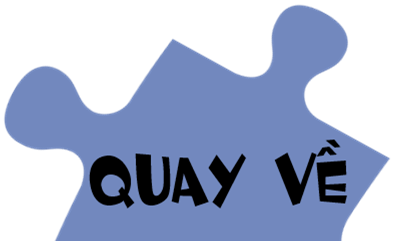 VẬN DỤNG
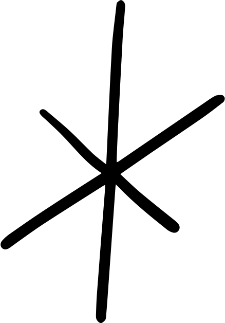 Hãy chia sẻ với bạn về ấn tượng và cảm xúc của em khi đọc Lao xao ngày hè.
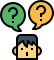 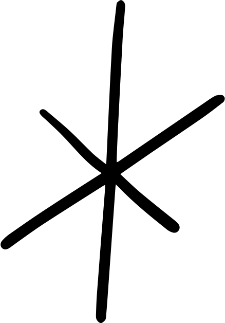 HƯỚNG DẪN VỀ NHÀ
Ôn tập nội dung bài học.
Chuẩn bị bài mới: Soạn bài Thương nhớ bầy ong
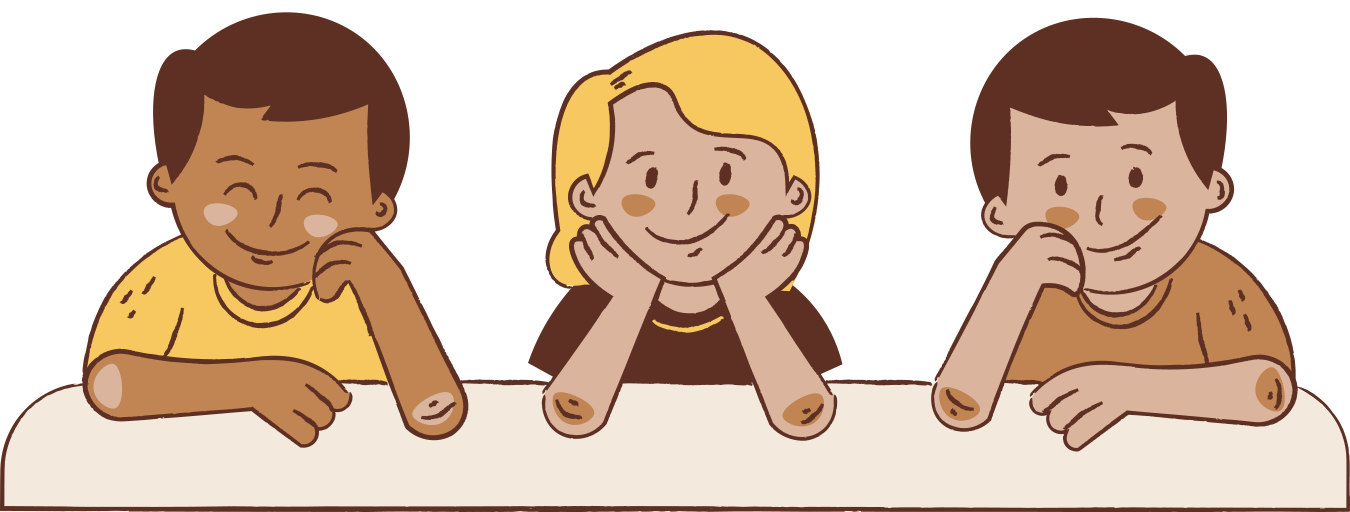 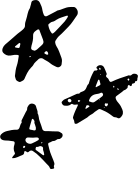 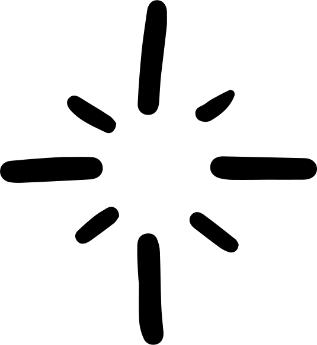 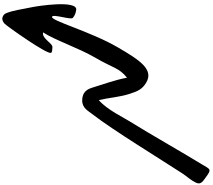 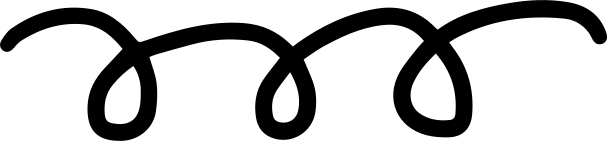 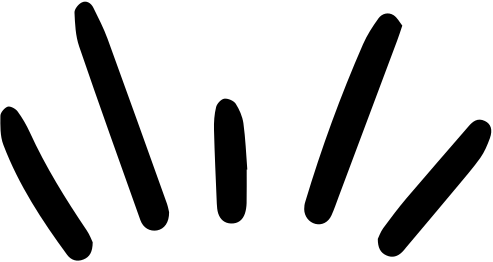 CẢM ƠN CÁC EM ĐÃ 
LẮNG NGHE BÀI GIẢNG!
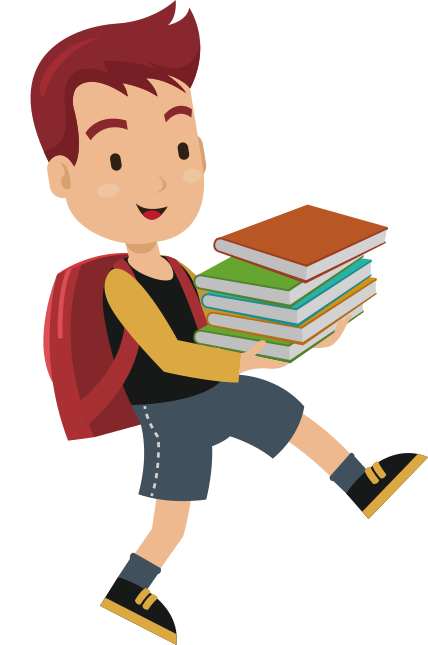 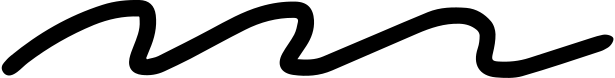 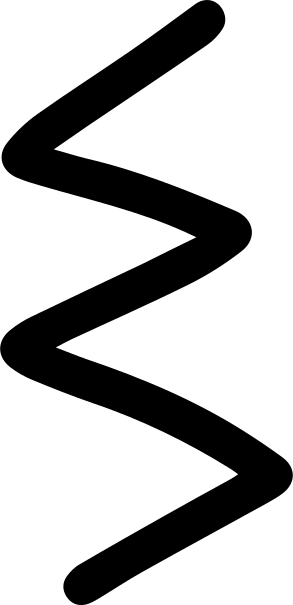 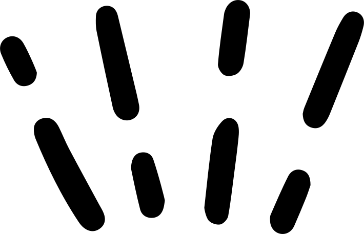